Predictors of problem gambling among seniors in Ontario
Jolynn Pek, Bonnie Armstrong, Mark Adkins,
Jessica K. Flake, & Julia Spaniol
Outline
background
Seniors constitute the fastest-growing segment of society. (Statistics Canada, 2012)
Significant proportion experiencing gambling-related problems.(Petry, 2002)
Lifecycle events (e.g., partner loss or cognitive decline) may make seniors vulnerable to poor choices and problem gambling.(Munro et al., 2003)
Initially analyzed by McCready et al. (2014).
Focused on descriptive statistics for demographic and gambling-related variables.
Exploring predictors of problem gambling.
The dataset provided a rich opportunity for further exploration.
background
Seniors constitute the fastest-growing segment of society. (Statistics Canada, 2012)
Significant proportion experiencing gambling-related problems.(Petry, 2002)
Lifecycle events (e.g., partner loss or cognitive decline) may make seniors vulnerable to poor choices and problem gambling.(Munro et al., 2003)
Initially analyzed by McCready et al. (2014).
Focused on descriptive statistics for demographic and gambling-related variables.
Exploring predictors of problem gambling.
The dataset provided a rich opportunity for further exploration.
background
Seniors constitute the fastest-growing segment of society. (Statistics Canada, 2012)
Significant proportion experiencing gambling-related problems.(Petry, 2002)
Lifecycle events (e.g., partner loss or cognitive decline) may make seniors vulnerable to poor choices and problem gambling.(Munro et al., 2003)
Initially analyzed by McCready et al. (2014).
Focused on descriptive statistics for demographic and gambling-related variables.
Exploring predictors of problem gambling.
The dataset provided a rich opportunity for further exploration.
background
Seniors constitute the fastest-growing segment of society. (Statistics Canada, 2012)
Significant proportion experiencing gambling-related problems.(Petry, 2002)
Lifecycle events (e.g., partner loss or cognitive decline) may make seniors vulnerable to poor choices and problem gambling.(Munro et al., 2003)
Initially analyzed by McCready et al. (2014).
Focused on descriptive statistics for demographic and gambling-related variables.
Exploring predictors of problem gambling.
The dataset provided a rich opportunity for further exploration.
Ontario Seniors gambling data
Gambling Research Exchange Ontario (GREO)
Exit interviews gathered at 7 casinos around Ontario in 2013.
Seniors (aged 55+) were randomly selected to participate in an interview upon exiting the casino.
142 variables collected; we focused on a subset of 15 variables.
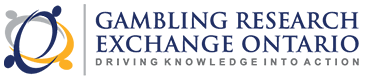 Purpose of research
Explore conditional effects of the following on problem gambling:
Person-level variables;
Environmental variables;
Gambling related behaviours;
Person-by-environment interactions.
Covariates
Age
Marital status
Employment status
Ethnicity
Covariates
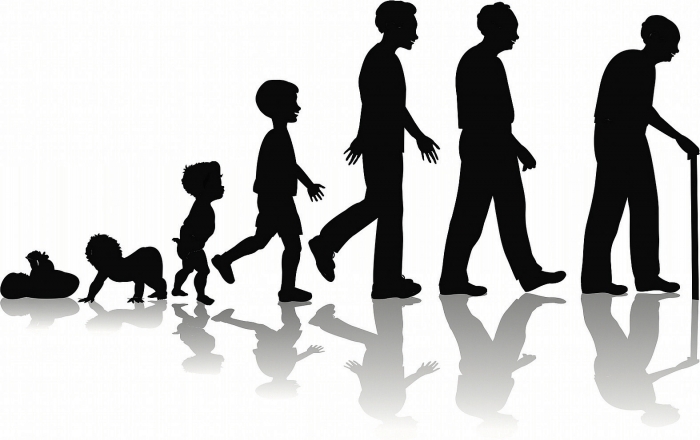 Age (55-74 vs. 75+)
Marital status
Employment status
Ethnicity
Covariates
Age
Marital status (married or equivalent)
Employment status
Ethnicity
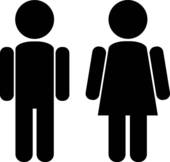 Covariates
Age
Marital status
Employment status (formally employed vs. not)
Ethnicity
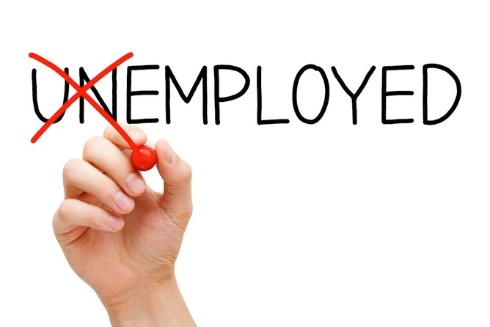 Covariates
Age
Marital status
Employment status
Ethnicity
8 categories (white, black, Canadian etc.)
27 unique combinations
Born in Canada as asimplification.
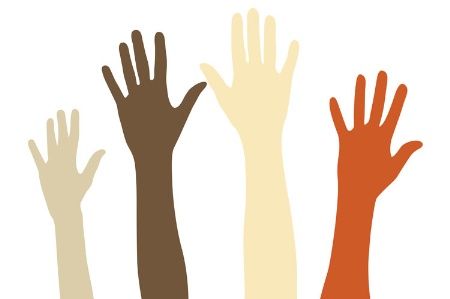 Person-level
Belief about the benefit or harm gambling has for society
Opinion on legalization of gambling activities
Approach gambling motives
Escape or forget worries
Helps negative feelings
To fill time or relieve boredom
Person-level
Belief about the benefit or harm gambling has for society
Opinion on legalization of gambling activities
Approach gambling motives
Escape or forget worries
Helps negative feelings
To fill time or relieve boredom
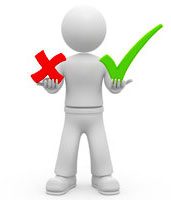 Person-level
Belief about the benefit or harm gambling has for society
Opinion on legalization of gambling activities
Approach gambling motives
Escape or forget worries
Helps negative feelings
To fill time or relieve boredom
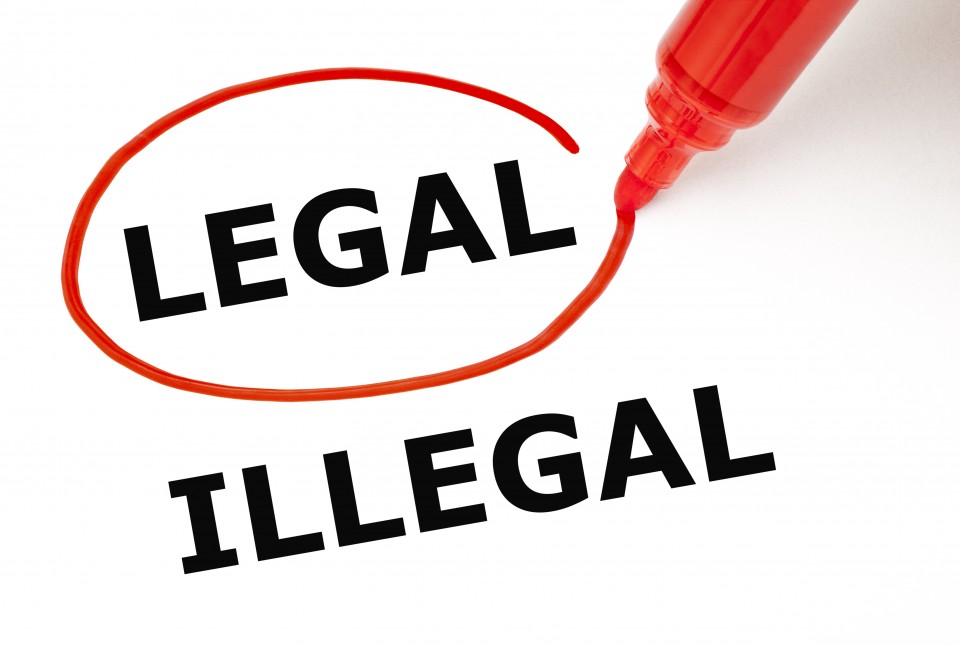 Person-level
Belief about the benefit or harm gambling has for society
Opinion on legalization of gambling activities
Approach gambling motives (count of 7 motives)
Escape or forget worries
Helps negative feelings
To fill time or relieve boredom
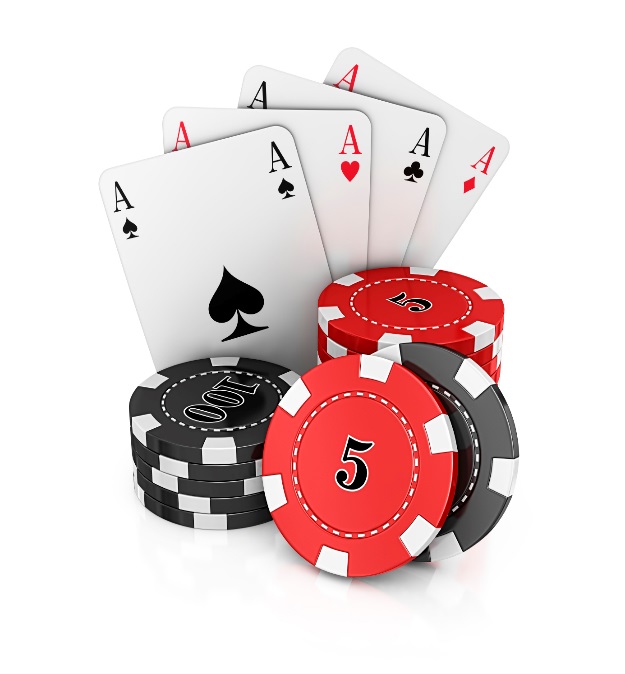 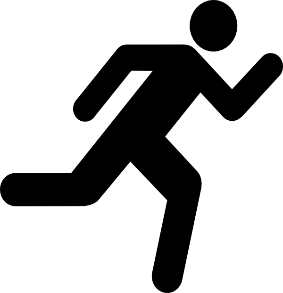 Person-level
Belief about the benefit or harm gambling has for society
Opinion on legalization of gambling activities
Approach gambling motives (count of 7 motives)
Escape or forget worries
Helps negative feelings
To fill time or relieve boredom
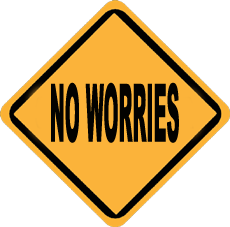 Person-level
Belief about the benefit or harm gambling has for society
Opinion on legalization of gambling activities
Approach gambling motives (count of 7 motives)
Escape or forget worries
Helps negative feelings (anxious, nervous, or depressed)
To fill time or relieve boredom
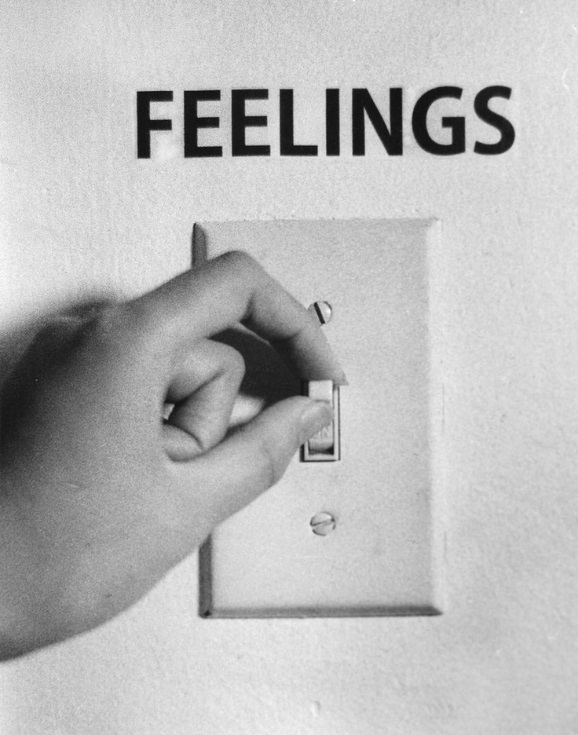 Person-level
Belief about the benefit or harm gambling has for society
Opinion on legalization of gambling activities
Approach gambling motives (count of 7 motives)
Escape or forget worries
Helps negative feelings (anxious, nervous, or depressed)
To fill time or relieve boredom
Environmental-level
Come alone versus come with family and/or friends
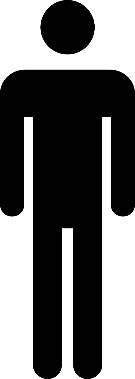 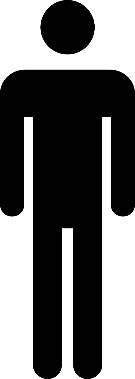 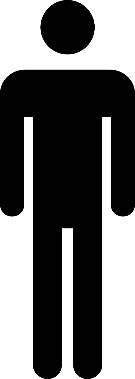 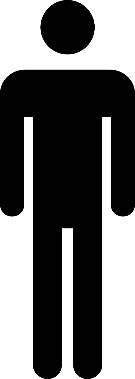 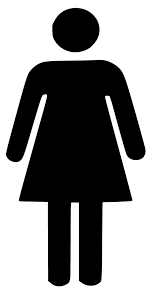 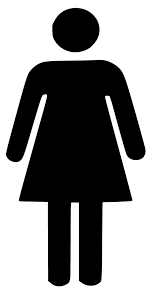 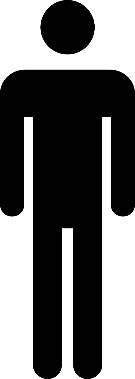 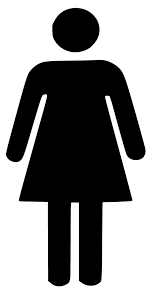 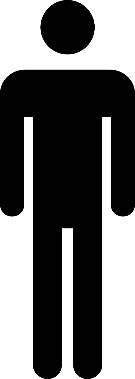 Gambling-related variables
Playing slots/EGMs monthly or more often
Spending at least $1000 annual on gambling
Gambling-related variables
Playing slots/EGMs monthly or more often
Spending at least $1000 annual on gambling
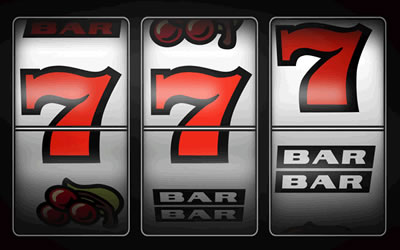 Gambling-related variables
Playing slots/EGMs monthly or more often
Spending at least $1000 annually on gambling
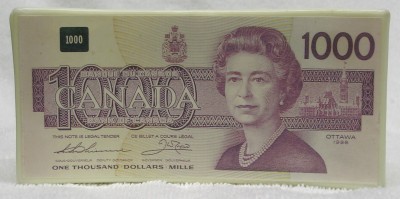 Dependent variable
Problem Gambling Severity Index (PGSI)(Ferris & Wynne, 2001)
Van der Maas et al. (in review) defined problems gamblers as scoring a 9 or higher.
Analyses
PGSI was modeled using logistic regression:
Probability of being a problem gambler vs. not.
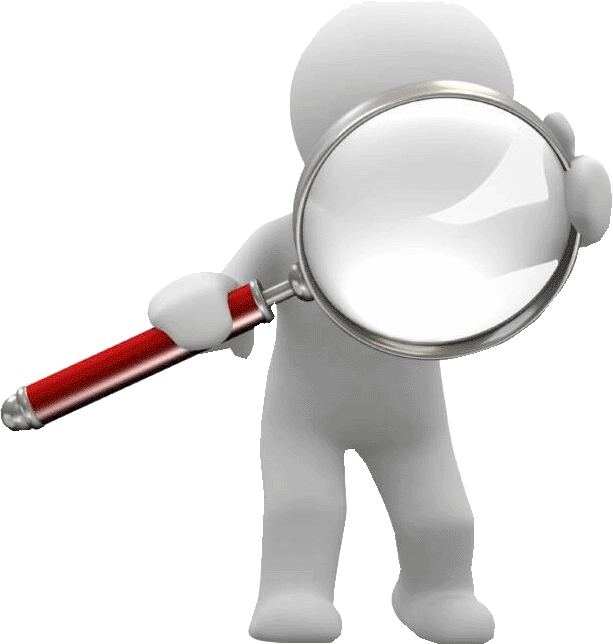 Results
Seniors who were married (or equivalent) were half aslikely to be problem gamblers.OR = 0.50, 95% CI = [0.27, 0.91]
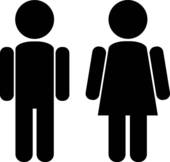 Results
Seniors who were formally employed were more than 3 times less likely to be problem gamblers.OR = 3.33, 95% CI = [1.74, 6.40]
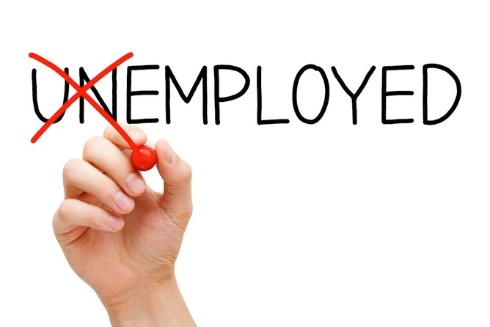 Results
Seniors who thought that gambling had equal harm and benefits vs. seniors who though that gambling had more harms were more than 5 times more likely to be problem gamblers.OR = 5.13, 95% CI = [2.60, 10.10]

Seniors who thought that gamblinghad more benefits than harm vs. more|harm than benefits were more than 19times more likely to be problemgamblers.OR = 19.23, 95% CI = [4.31, 90.01]
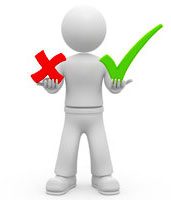 Results
Seniors who endorsed using gambling to escape or forget about worries were more than 3 times more likely to be problem gamblers.OR = 3.16, 95% CI = [1.56, 6.40]
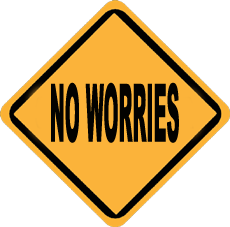 Results
Seniors who endorsed the motive that gambling helpswhen they were feeling anxious, nervous, or depressed were also more than 3 times more likely to be problem gamblers.OR = 3.26, 95% CI = [1.42, 7.98]
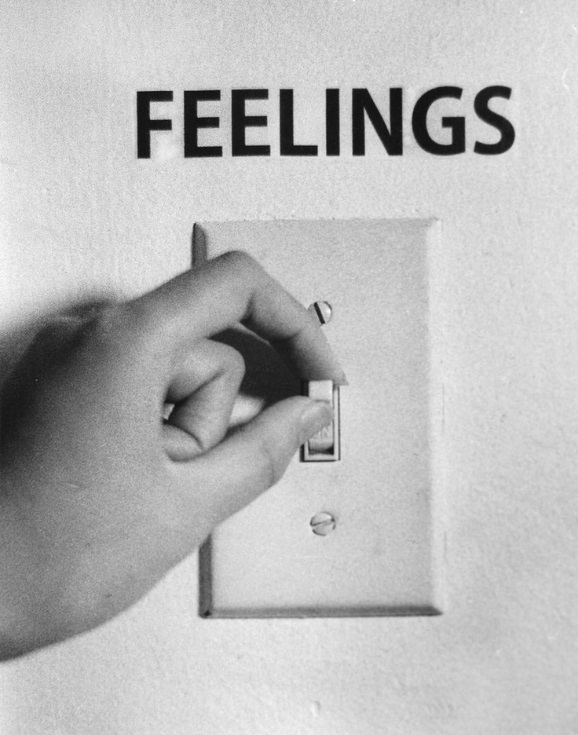 Results
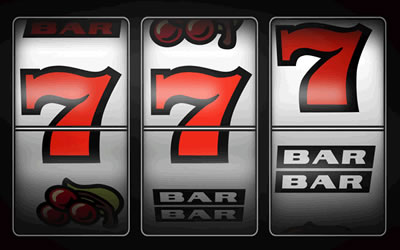 Seniors who played slots/EGMs monthly or moreoften vs. those who played less frequently weremore than 10 times more likely to be problemgamblers.OR = 10.04, 95% CI = [1.22, 75.81]
Seniors who spent at least $1000 annually weremore than twice as likely to be problem gamblers.OR = 2.18, 95% CI = [1.19, 3.99]
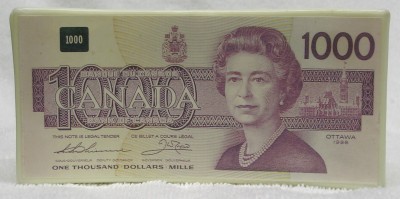 But what does it all mean?
Overall, one distinct contribution was the examination of conditional effects of person-level and environmental variables.
No significant person X environment effects.
Though not covered here, the three outcomes failed to show one distinct demographic profile of at-risk seniors.
Can help inform:
Ontario Lottery and Gaming Corporation (OLG);
Policy makers;
Future research.
Limitations
Missingness
Females vs. males: OR 1.70, 95% CI [1.42, 2.05]
Age (75+) vs. young-old  OR 1.32, 95% CI [1.08, 1.62]
Primary analysis used listwise deletion. (N=1401 vs. N=2301)
Problems generalizing results to females and seniors over the age of 75.
Exploratory aspects, specifically the data-driven approach, can make it difficult to interpret results along theoretical lines.
questions
?
Additional slides
Screening Process
Chi-square tests of independence were used to test marginal effects of each covariate, person-level, and environmental variable per to inclusion in the final model.
Benjamini-Hochberg (1995) procedure was used to control for the false discovery rate.
Missing data analyses was used to determine of missingness of each variable was able to predict gambling-related outcomes.
Sparse responses also precluded some variables from entering the final model.